pH Scale
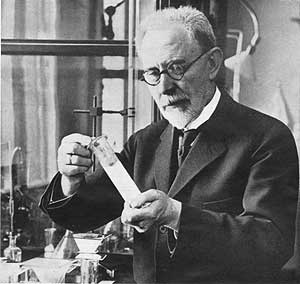 Søren Sørensen 
(1868–1939)
Ionization of Water and Kw
1 in every 555 million water molecules will collide and produce H3O+ and OH − ions
2H2O (l) ↔ H3O+ (aq) + OH− (aq) 
Ionization constant of water (KW)
KW  = [H3O+] [OH −]
- Neutral substances [H3O+] = [OH −]
- At pH 7, [H3O+] = 1 x 10-7 M, [OH −] = 1 x 10-7 M
KW= 1 x 10-14 M
[H3O+] VS. [OH−] on pH scale
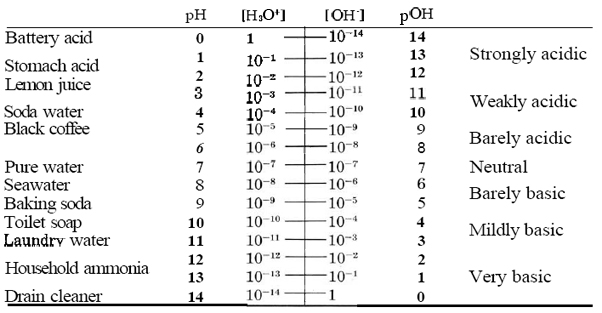 Animation
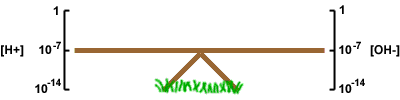 Logarithmic Scale
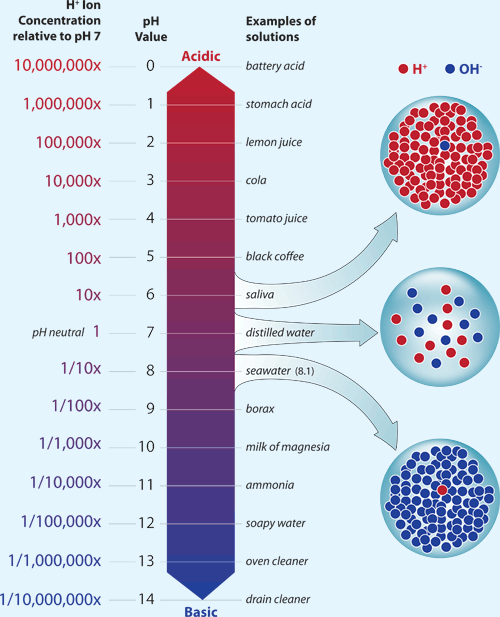 pH scale
-Hydrogen ion concentration played a key role in enzymatic reactions  he devised a simple way of expressing it

-By taking a negative logarithm of hydrogen ion concentration a convenient scale can be established; this is the well-known pH value

-Numerical values based on this unit, now universally in use, give an indication of the acidity of solutions